FROM PASSIVE TO ACTIVE
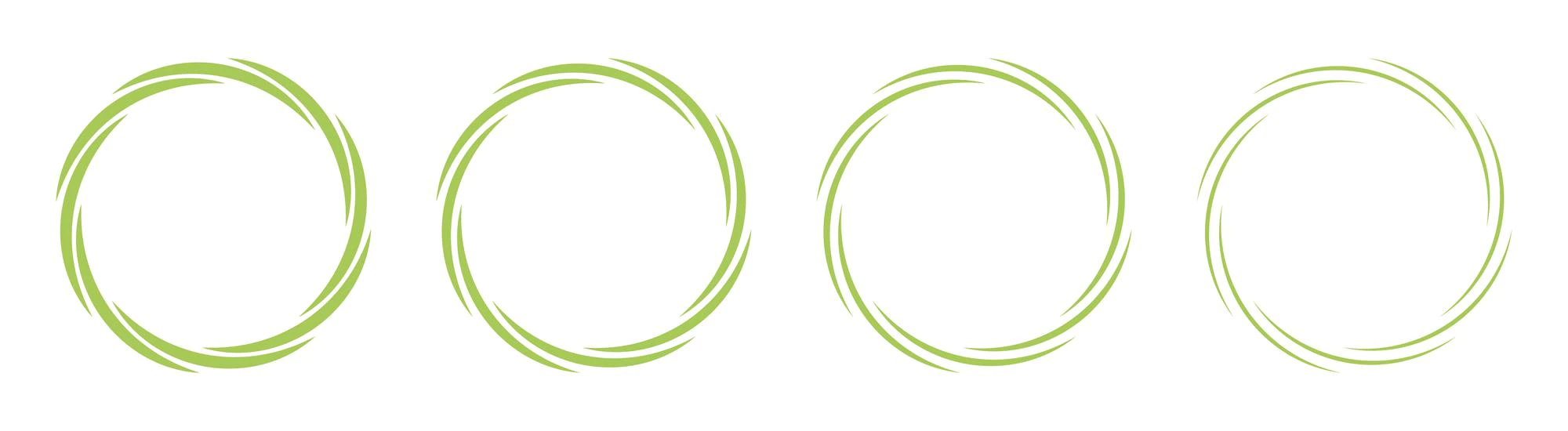 GO
and
DO
James 1:22-25
Go. From now on sin no more.
John 8:10-11

1 Corinthians 15:34

Romans 6:12-13

John 14:15

1 John 2:3-6

A first step toward “active” is to see and repent of sin.
FROM PASSIVE TO ACTIVE
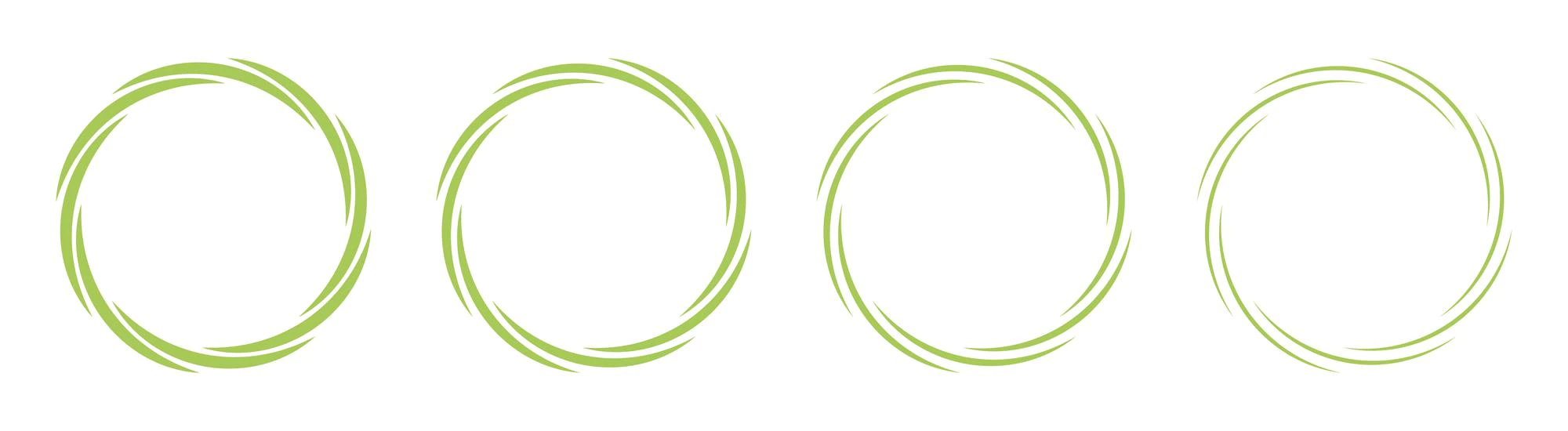 GO
and
DO
Go and do the same.
Luke 10:36-37

Some have this problem…

Are portions of the law “weightier”?

Matthew 9:12-13 “go and learn”

Titus 3:14
FROM PASSIVE TO ACTIVE
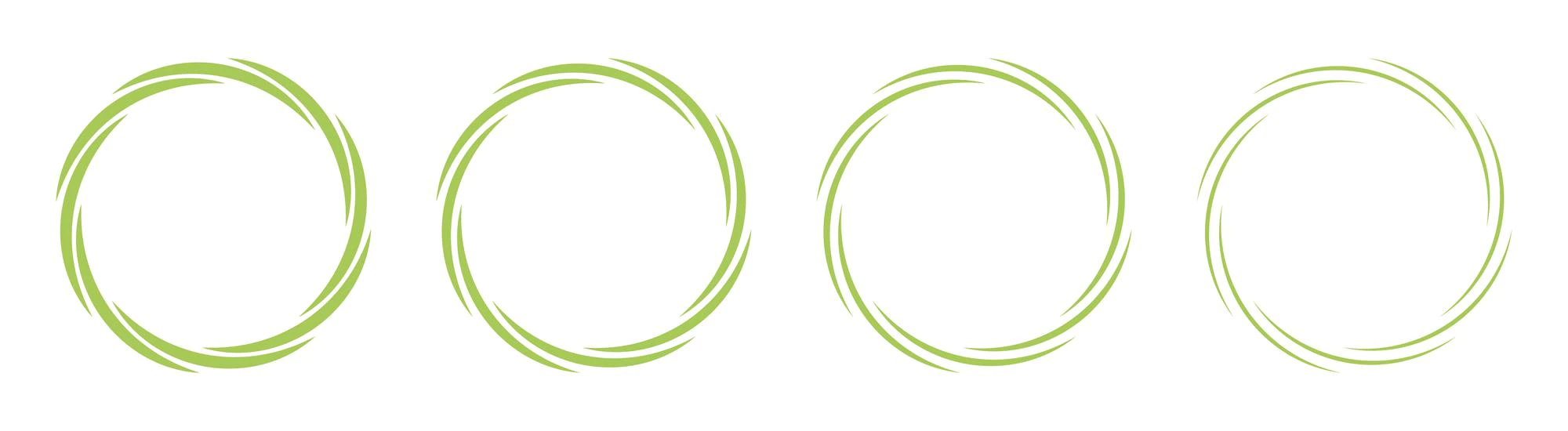 GO
and
DO
Go and show.
Matthew 18:15-17

I have responsibility.

Two exceptions:

Matthew 7:1-4 log in the eye

Galatians 6:1 the spiritual
FROM PASSIVE TO ACTIVE
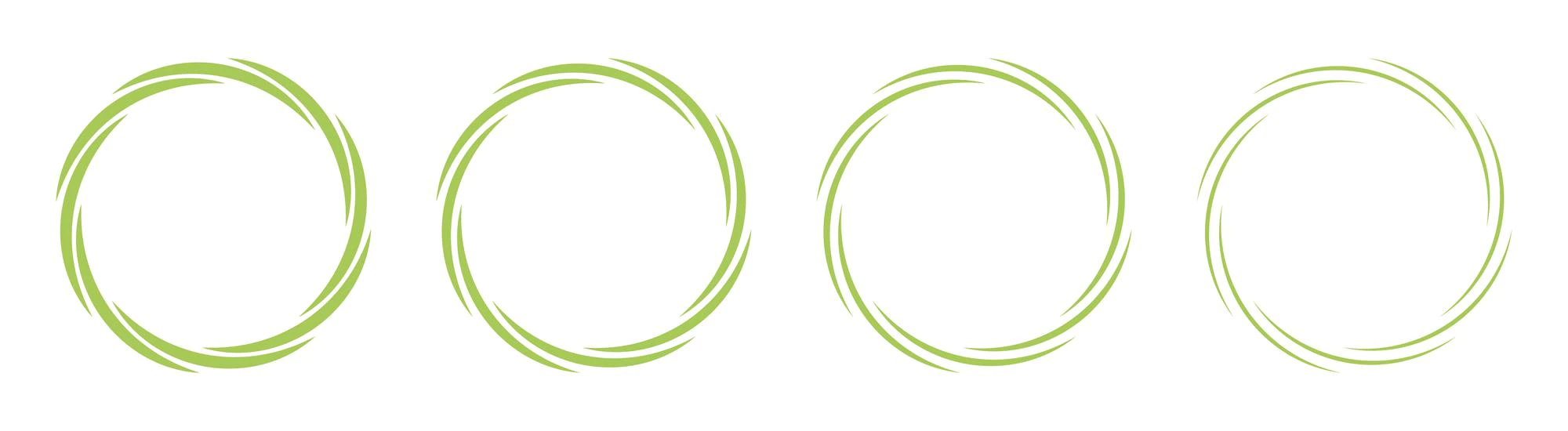 GO
and
DO
Go and bear fruit.
John 15:14-16

Matthew 3:8

Romans 7:4

Colossians 1:10

Matthew 13:23

Galatians 6:3-10
Doing good is active!
FROM PASSIVE TO ACTIVE
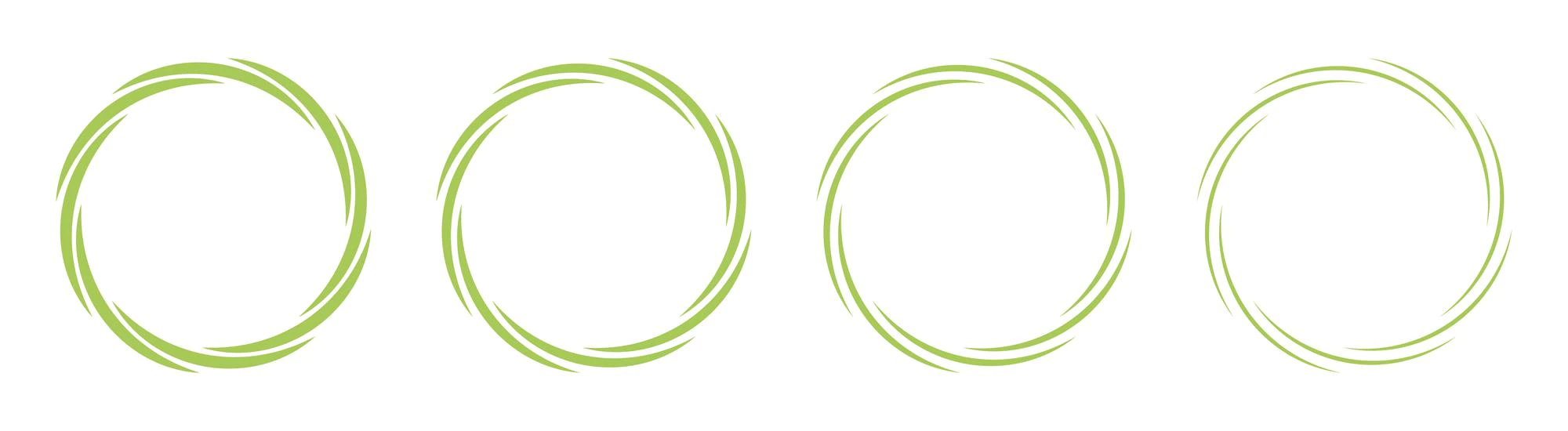 GO
and
DO
Go…and report.
Mark 5:18-20

Hebrews 5:12

1 Peter 3:15

Matthew 10:32-33

Acts 8:4
FROM PASSIVE TO ACTIVE
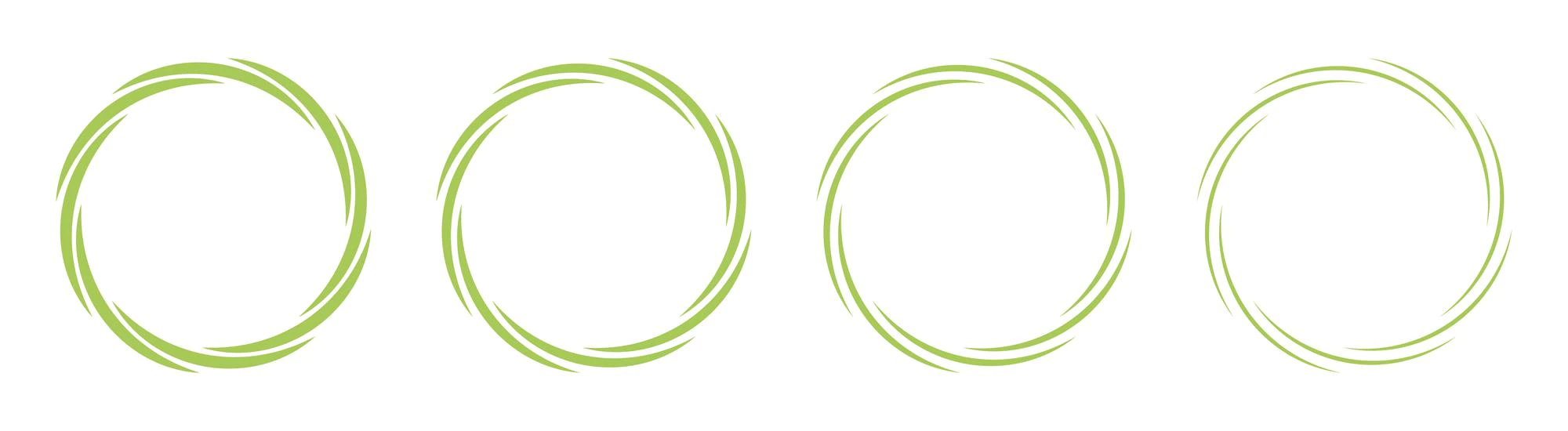 GO
and
DO
CONCLUSION
Go…sin no more (John 8:11)
Go and do the same (Luke 10:37)
Go and show (Matt. 18:15)
Go and bear fruit (John 15:16)
Go…and report (Mark 5:19)

NOW WHAT…?
FROM PASSIVE TO ACTIVE
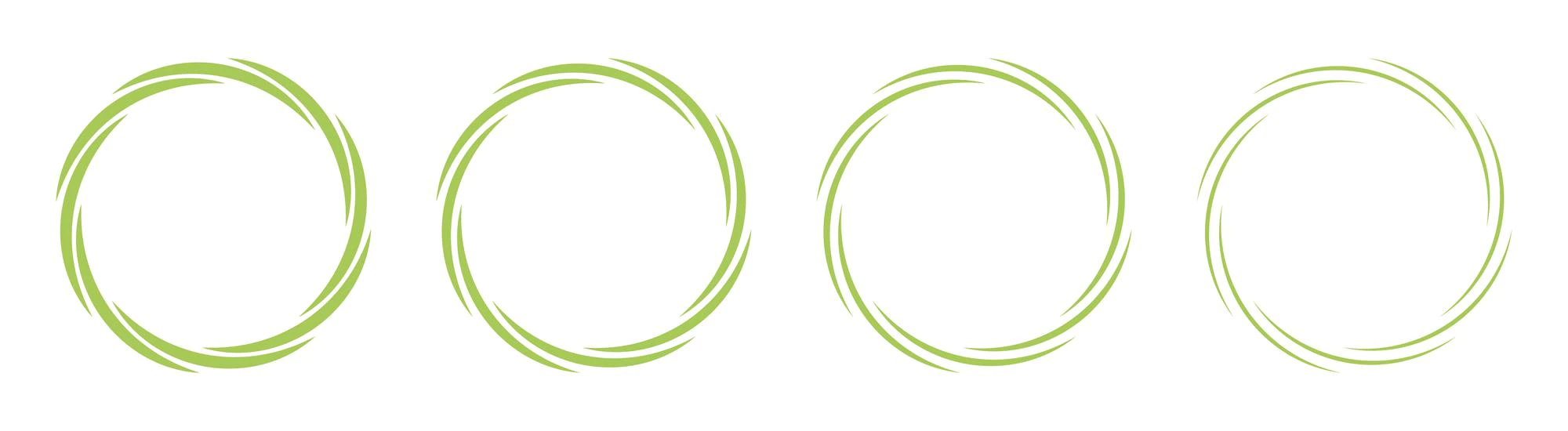 GO
and
DO